113學年度淡江大學德國語文學系
München暑期課程介紹
時間：2/25(二) 12:10
地點：T505
主講人：李惠瑜助教、陳虹衣同學
分享會簽到
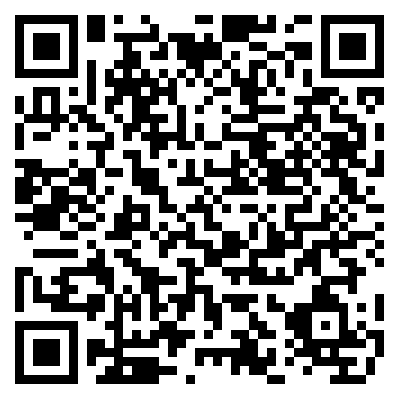 München暑期課程介紹
Heidi 助教
Option 1: 八月密集課程(含多人宿舍，2-4人)
Option 2: B1證書密集班(含多人宿舍，2-4人)
Extra 1: 基礎對話訓練(A2/B1)
注意事項—課務
課程須滿五人方可獲優惠價。
分級考試
特殊課程時間安排：課程可能於上午或下午進行，如果想確保上午授課的學生，需額外酌收60歐元。
教材/影印費：影印費已包含於課程費用中，但課程所需教材須自行購買，價格約30歐元左右。
上課地點：Agnesstraße 27, Karl-Theodor-Straße 69
注意事項—其他
文化體驗：可現場報名當地文化活動，但須自行付費。
Email：須提供一個在德國有效的電子郵件，以確保溝通順暢。
住宿：08/04遷入，08/30 10:00前遷出。
取消政策：05/31前取消課程，則酌收150€；06/01後取消，則扣除全部費用。
報名資訊確認
系上報名：2/25 (二)-3/18(二)17:00前
報名資料：簡易報名表+歷年成績單+家長同意書+(德文檢定)
限制名額：8名
流程：系上於3/19日將名單寄至慕尼黑大學，慕尼黑大學會將課程及住宿費用的總額發票寄至系上，學生於3/31前完成繳費，慕尼黑大學收到付款後，會寄發確認信給系上，系上再轉為通知。
陳虹衣同學分享
https://www.canva.com/design/DAGf6bdu9kw/71mBWzl_Tg4B9A7YE6sS5w/view?utm_content=DAGf6bdu9kw&utm_campaign=designshare&utm_medium=link2&utm_source=uniquelinks&utlId=hd6ea41b039